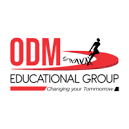 ODM PUBLIC SCHOOL
CLASS :3
SUBJECT : ODIA
CHAPTER NUMBER: 14
CHAPTER NAME :  ଖରା ,ବର୍ଷା ,ଶୀତ     
SUBTOPIC :  ପଠନ କ୍ରିୟା,ଯୁକ୍ତାକ୍ଷର ଶବ୍ଦ,ଅଭ୍ୟାସ-୧
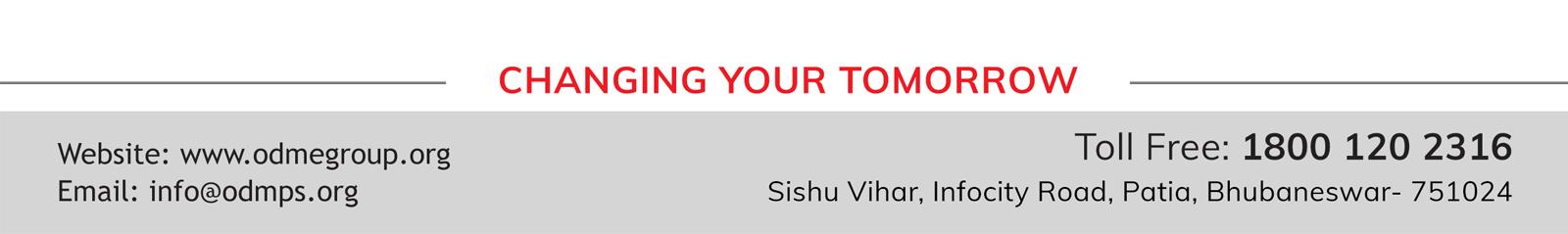 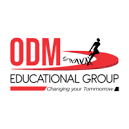 ଖରା ,ବର୍ଷା,ଶୀତ
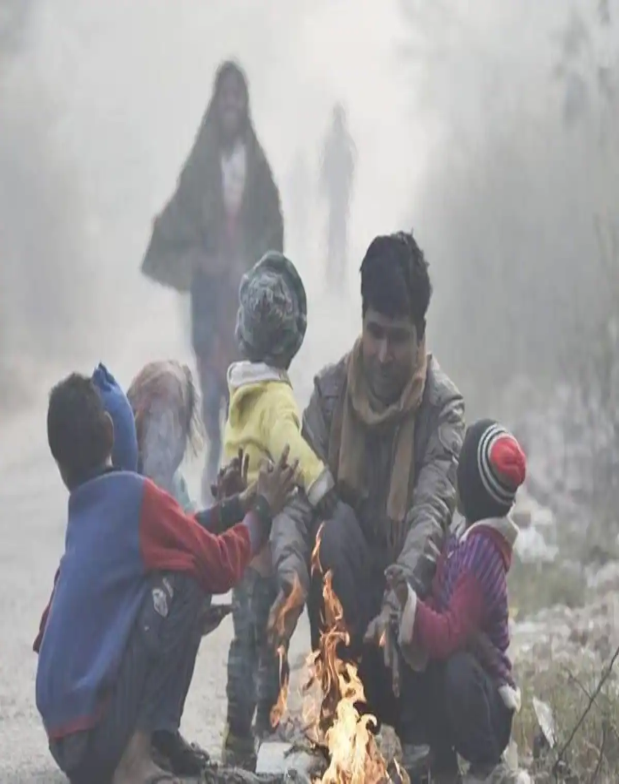 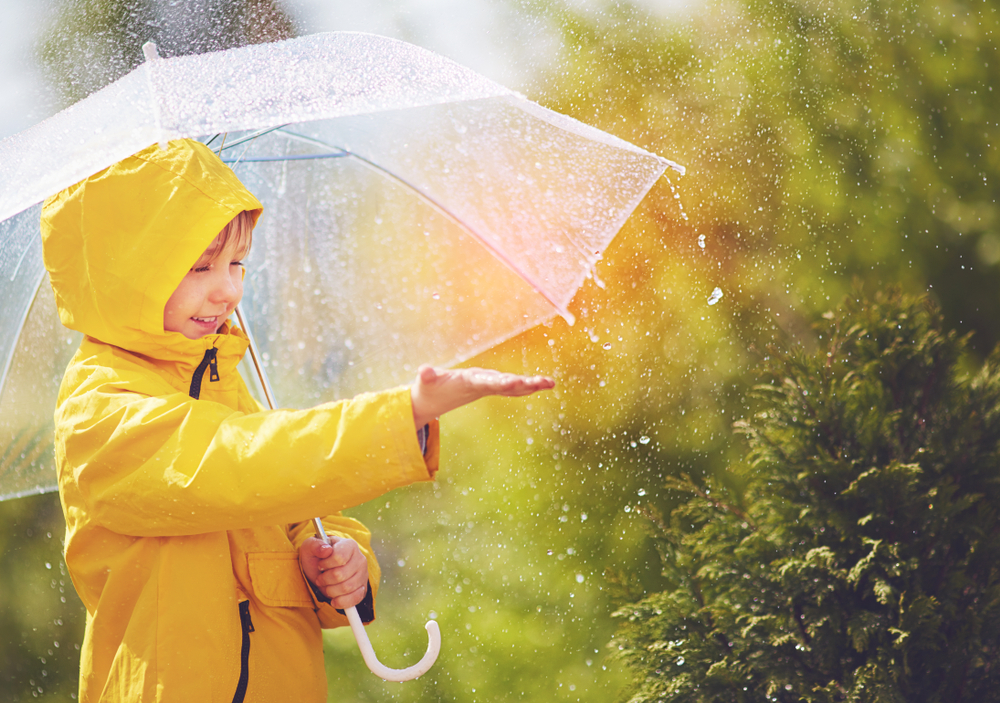 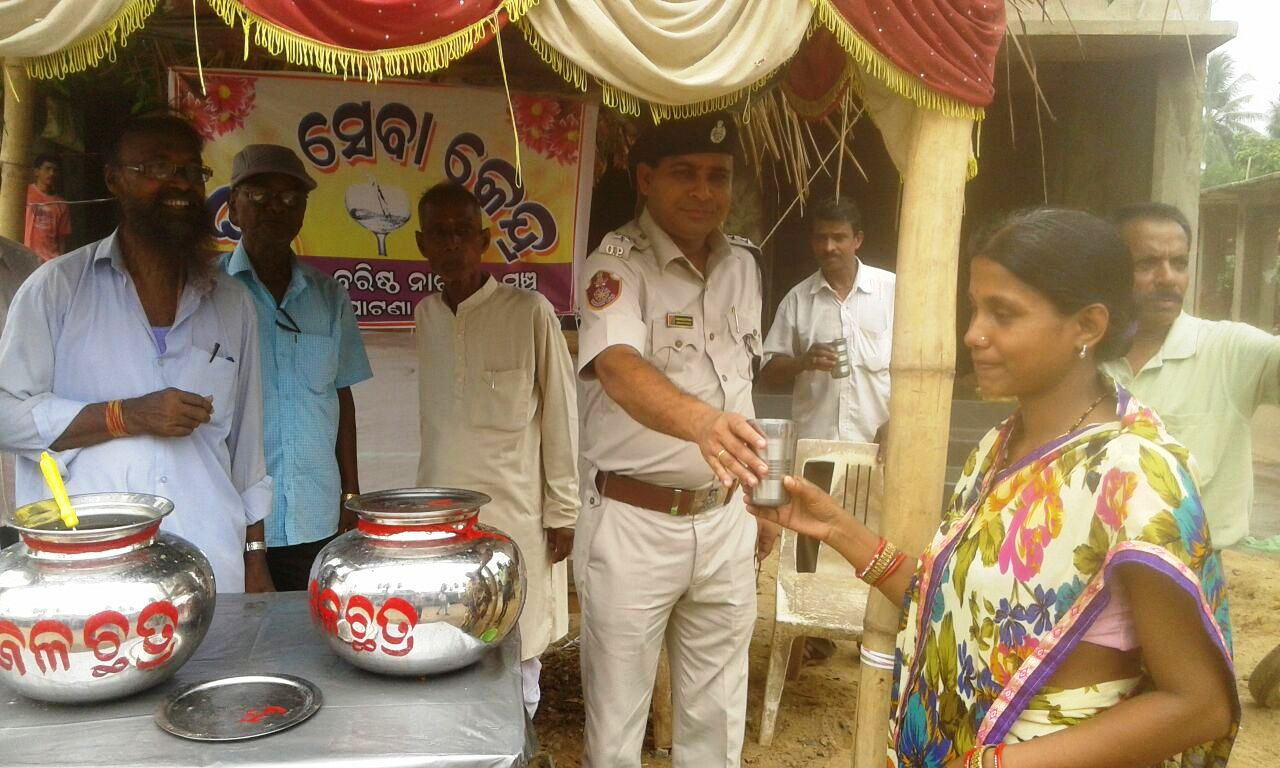 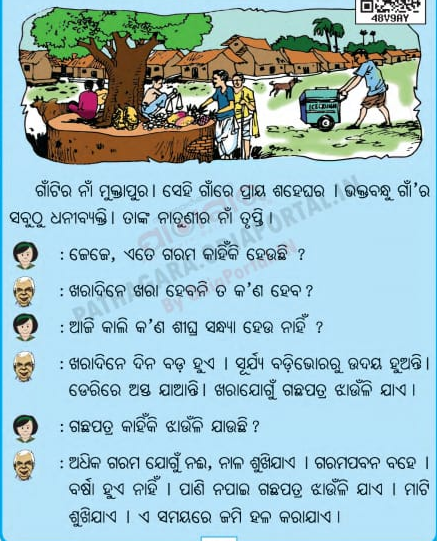 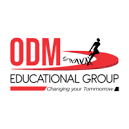 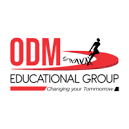 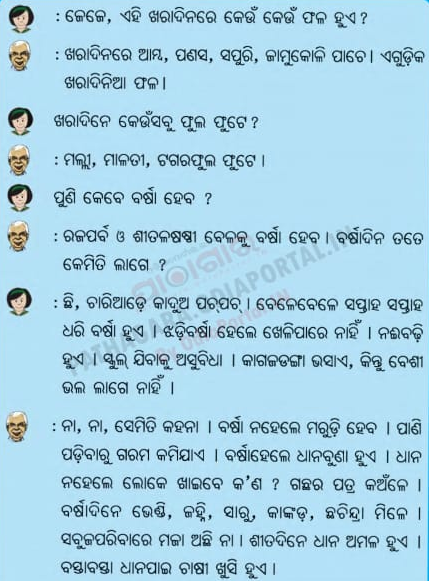 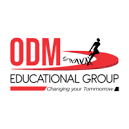 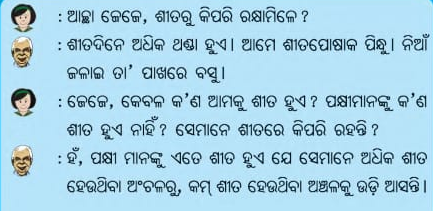 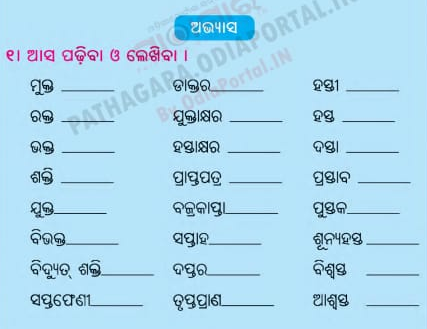 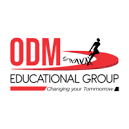 ଯୁକ୍ତାକ୍ଷର ଶବ୍ଦ
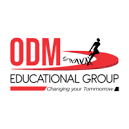 ମୁକ୍ତାପୁର                ଛଚିନ୍ଦ୍ରା                
ଭକ୍ତବନ୍ଧୁ                 କାଙ୍କଡ              
ଧନୀବ୍ୟକ୍ତି               ଭେଣ୍ଡି              
ସନ୍ଧ୍ୟା                    ବସ୍ତା ବସ୍ତା 
ଅସ୍ତ                       ଥଣ୍ଡା     
ସପ୍ତାହ                    ଅଞ୍ଚଳ                
ସ୍କୁଲ                       ପିନ୍ଧୁ 
କାଗଜଡଙ୍ଗା               ଆମ୍ବ
ପ୍ରଶ୍ନ ଗୁଡିକର ଉତ୍ତର କୁହ ?
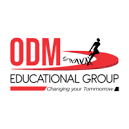 ଗାଁ ଟିର ନାମ କଣ  ?              
କେଉଁ ଋତୁରେ ଗରମ ହୁଏ  ?
କେଉଁ ଦିନେ ସୂର୍ଯ୍ୟ ଡେରିରେ ଅସ୍ତ ଯାଆନ୍ତି  ?
ଆମ୍ବ ,ସପୁରି ଓ ପଣସ କେଉଁ ଋତୁରେ ସାଧାରଣତଃ ପାଚେ ?
ସାଧାରଣତଃ କେଉଁ ଋତୁରେ ନଈବଢି ଦେଖାଦେଇଥାଏ  ?
ବର୍ଷା ନ ହେଲେ କଣ ହେବ ବୋଲି ଜେଜେ କହିଲେ  ?
ଆମେ ସ୍ଵେଟର , ମଫଲର କେଉଁ ଋତୁରେ ବ୍ୟବହାର କରିଥାଉ  ?             
ଆମେ ସାଧାରଣତଃ କେଉଁ ଋତୁ ଅନୁଭବ କରୁ ଓ ସେଗୁଡିକ କଣ  ?
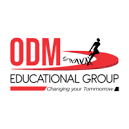 ଗୃହକର୍ମ
ଅଭ୍ୟାସ-୧୨ କୁ ଖାତାରେ କର |
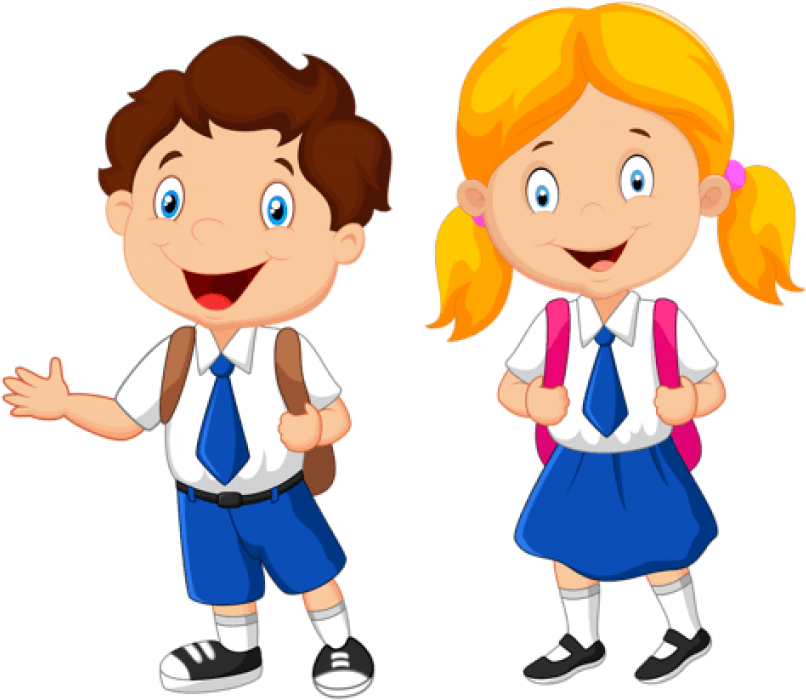 ପଠନର ମୂଲ୍ୟାଙ୍କନ
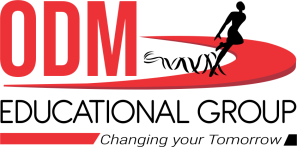 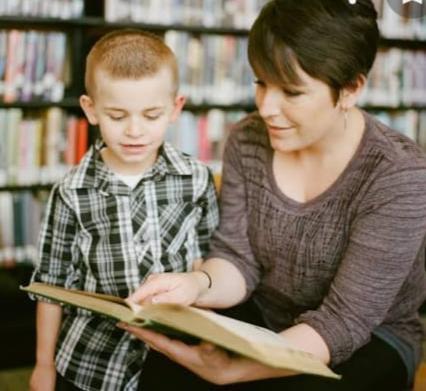 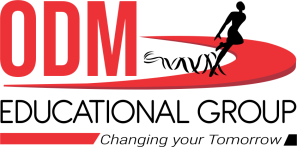 ୫ଟି ପଠନ ମୂଲ୍ୟାୟନର ପର୍ଯ୍ୟ।ୟ ସ୍ତର
୫:  ଗପ ସ୍ତର ।
୪:  ଅନୁଛେଦ ସ୍ତର ।
୩:  ଶବ୍ଦ ସ୍ତର ।
୨:  ଅକ୍ଷର ସ୍ତର ।
୧:  ପ୍ରାରମ୍ଭିକ ସ୍ତର ।
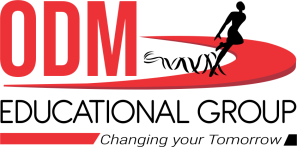 ନମୁନା -୨
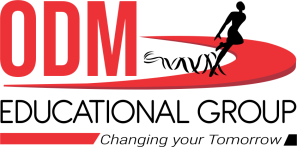 ଅନୁଛେଦ ସ୍ତର
ଗପ ସ୍ତର
ମାଛ ରହିଥାଏ ପାଣିରେ ।
ସାପ ରହୁଥାଏ ଗାତରେ ।
    ପକ୍ଷୀ ରହେ ଗଛ ଡାଳରେ
ପିଲା ପଢେ ପାଠ ଶାଳାରେ ।
ମଧୁପୁର ନାମକ ଗାଁ ଟିଏ ।
ସେଠାରେ ରାଧୁଆ ନାମକ 
ପିଲାଟିଏ ଥିଲା । ରାଧୁଆ
ର ଗୋଟିଏ ଝିଅ ଥିଲା ।
ତାର ନାମ ମୀନା । ମୀନା
ନାଚ କରିବାକୁ ଭଲ ପାଏ ।
ଥରେ ନାଚୁ ନାଚୁ ପଡ଼ିଗଲା ।
ଗୋଡ଼ ତାର ଭାଙ୍ଗି ଗଲା ।
ସେ ବହୁତ କାନ୍ଦିଲା । ରାଧୁଆ
ତାକୁ ବଇଦ ପାଖକୁ ନେଇ ଭଲ
କରିଦେଲା ।
ଶବ୍ଦ ସ୍ତର
ଅକ୍ଷର ସ୍ତର
ଭାତ     ହାତ       କୂଳ             ଦେଶ
          ପାହାଡ଼
ଧନୁ            ବିଦେଶ
ଫ      ର      ଷ
ଢ଼       ଟ      ଜ
ଠ      ଶ       ଳ
ମଧୁପୁର ନାମକ ଗାଁ ଟିଏ ।ସେଠାରେ 
ରାଧୁଆ ନାମକ ପିଲାଟିଏ ଥିଲା । ରାଧୁଆର ଗୋଟିଏ ଝିଅ ଥିଲା ।ତାର ନାମ ମୀନା । ମୀନାନାଚ କରିବାକୁ ଭଲ ପାଏ ।ଥରେ ନାଚୁ ନାଚୁ ପଡ଼ିଗଲା ଗୋଡ଼ ତାର ଭାଙ୍ଗି ଗଲା ।ସେ ବହୁତ କାନ୍ଦିଲା । ରାଧୁଆତାକୁ ବଇଦ ପାଖକୁ ନେଇ ଭଲକରିଦେଲା ।
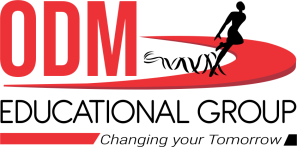 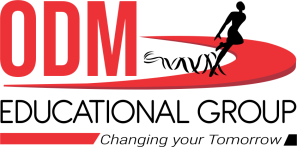 ଏହି ସ୍ତର ଦେଇ ପିଲା ମାନଙ୍କର ପଢିବା ଫଳାଫଳକୁ 
ମୂଲ୍ୟାଙ୍କନ କରାଯିବ ।
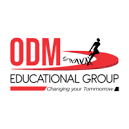 ଲବ୍ଧ ଜ୍ଞାନର ଫଳାଫଳ-ପିଲାମାନଙ୍କର ଶ୍ରବଣ,କଥନ,ପଠନ ଶୈଳୀର ଅଭିବୃଦ୍ଧି ଘଟିବ |
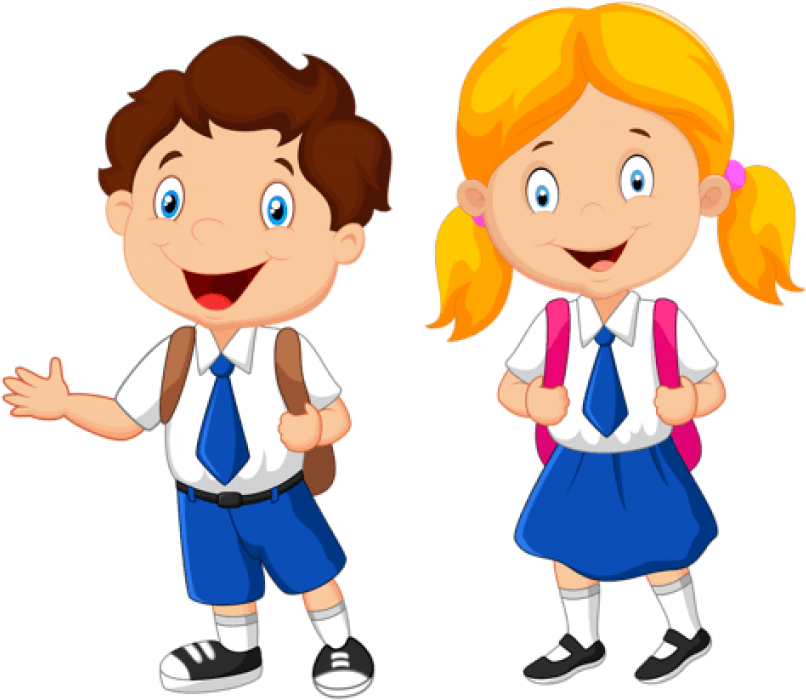 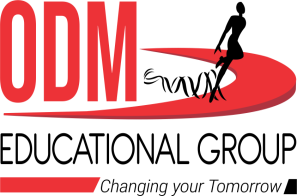 THANKING YOU
ODM EDUCATIONAL GROUP